Sex Worker Health & Harm Reduction 101
Name(s) Here
Job Title(s) Here
Agenda
Introductions and Logistics
Examining What We Bring in
Why Does It Matter?
Language and Definitions
Break! at X:00
Barriers to Care
Close
2
Logistics: Group Agreements
Make Space, Take Space
Speak from the “I”
No one knows everything, but together we know a lot
We can’t use perfect language all the time
Be aware of jargon and acronyms
Be curious
ELMO
Take care of your needs, including stepping away
Facilitator: How do you want people to ask questions? Do you want people to be off/on camera?
3
Objectives
Today we will walk away with:
An overview of what sex work is and who participants in the sex trades
Identified barriers to care for people who trade sex
Ideas on how to address anti-sex worker stigma in our practices
Places to look for more information
We will not cover:
A comprehensive or detailed discussion of medical or harm reduction needs for people who trade sex
A working knowledge of trafficking in persons
Legal or financial information for people who trade sex
Youth who trade sex
4
What Comes to Mind When You Hear…
Sex Work
Street Work
Prostitute
Trafficking Victim
Survivor
Think about the words, narratives, images and details that come to mind when you hear the term…
5
[Speaker Notes: Two considerations to take into account are the size and comfort level of the group and the time you have available. For smaller groups where people are more familiar with each other and willing to speak freely and when you have more flexibility on time, a large group discussion where people are asked to free-associate with each term can be useful. For larger groups, where people may not know each other as well, or where you are more limited on time, ask participants to write down what comes to mind for themselves.]
Where do we get these narratives?
Media (Fictional stories, News, Movies, Television, Social media)
Colleagues and Organizations
Politicians, Lawmakers and Advocacy Campaigns
Church and Religious Institutions
Friends, Family and Peers
Lived Experience
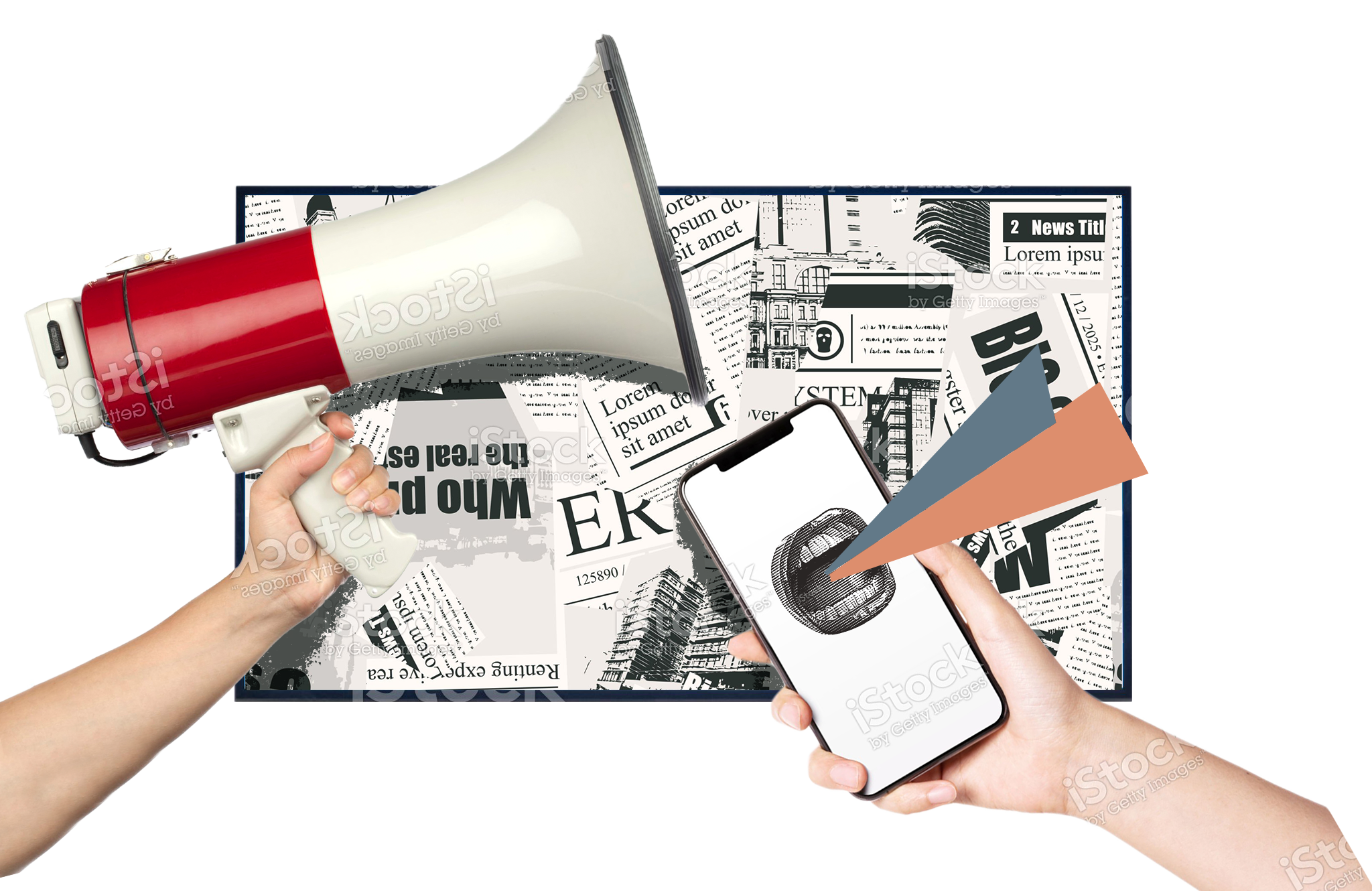 6
[Speaker Notes: What else belongs on this list?]
Small Group Discussion
Who has informed the story we hold of sex workers?
What are the limitations of these narratives and sources?
Have these narratives changed over time? For you or more broadly?
7
[Speaker Notes: Small Group Activity - Break into groups of, ideally, 3-4 people and talk for 5-7 minutes to discuss the following questions:
Where and who else has created this story of sex workers?
What are the limitations of these narratives and sources?
Have these narratives changed over time? For you or more broadly?]
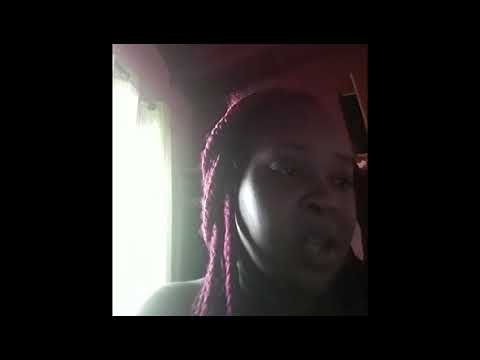 Sex Workers Speak Out: Tiffanie, Barbados; Global Network of Sex Worker Projects
8
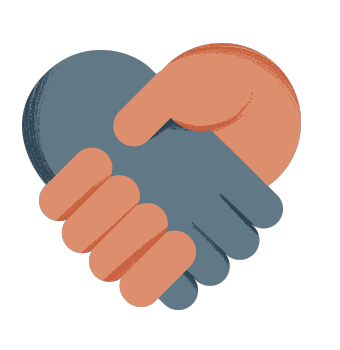 Why does it matter?
Sex workers have unique medical needs that often go unmet
Sex workers often do not disclose when seeking care because of stigma and discrimination, two aspects we can change
Sex workers face institutional barriers to care
Caring for sex workers has ripple effects to other communities
We serve people holistically and sex work is only one facet of a person’s life
9
Language and Definitions
10
Harm reduction is a philosophy and a social justice movement which centers and empowers people with experience of marginalization and criminalization.
Harm reduction is one intervention and approach within public health models.
What is 
Harm Reduction
Harm Reduction resources and services aim to reduce suffering and death among people using drugs, engaging in sex work, and experiencing housing instability.
11
Some sex work is criminalized, some is legalized and some is unregulated.
Some sex work is in person with intimate contact (ie. escorts) while some is remote and has no physical contact (ie. camming, or video streaming a live performance).
What is 
Sex Work
The exchange of a sexual or erotic service or performance in exchange for material resources.
12
A dancer’s work may be is physically demanding but have limited intimate contact with a client.
An escort can have a range of physicality and may offer everything from kissing to penetrative sex.
A cam performer has limited physical requirements and no intimate contact with clients.
What is 
Sex Work
Sex work can include different forms of physical, emotional and intimate labor that range in terms of contact and physical demand.

For example…
13
People of all genders, races, ethnicities, ages, sexual identities and backgrounds engage in sex work
Structural inequity does not affect all genders, races, ethnicities, ages and backgrounds equally
Who are 
Sex Workers
Adults who exchange of a sexual or erotic service or performance in exchange for material resources.
14
Some people trade sex by choice, where they have multiple options to make ends meet, and the sex trade is the best options.
Many people trade sex because of circumstance, where they have limited options and sex work is the one that meets their needs. Some folks may refer to their experience as “survival sex”.
Some people trade sex because of coercion, where they are forced by another person to trade sex, and fear retribution if they refuse. These folks may be eligible for trafficking services.
Many people will have more than one of these experiences and all are valid.
Who are 
Sex Workers
Adult sex workers trade sex while navigating a range of different experiences.
15
Criminalized people who may feel unsafe disclosing
People across the gender spectrum, including trans and non-binary folks
Different racial and ethnic groups, through practices of cultural humility
Parents, pregnant people and caregivers
People in precarious economic, housing and life circumstances
Serving
Sex Workers
means serving…
16
Break!
Please Return at ((TIME))
Barriers to Care
18
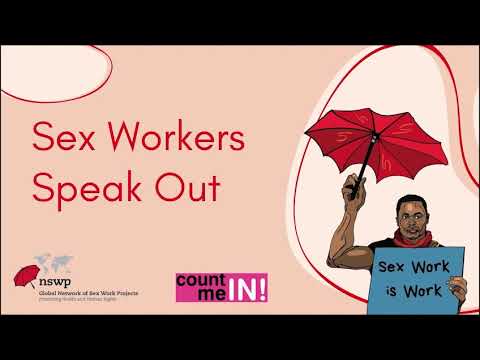 Sex Workers Speak Out: Bongekile, Eswatini

Global Network of Sex Worker Projects
19
Sex Workers Identify Barriers to Care
Institutional
Financial barriers - Cost, Insurance
Location Accessibility of services (public transit, ID requirements, hours of operation)
Requirements for other system involvement, mandatory reporting
Interpersonal
Stigma, discrimination & isolation
Fear of outing to others
Fear of law enforcement, child welfare systems
20
How do we dismantle these barriers?
21
[Speaker Notes: Larger group discussion:
Where have you seen these barriers before, in other forms of care, or for other identities?
How did those narratives change? Have they?]
Interpersonal Stigma
Reflecting on our interactions with sex workers
Dismantling Barriers
Partners in Community
Connecting with sex worker-led and serving organizations
Institutional Barriers
Changing our organizations to better serve sex workers
22
Interpersonal Barriers
Engage with sex worker community and serving organizations directly
Seek out sex worker-made media and listen to a diversity of stories and experiences
Think about rights, not rescue
Nothing about us without us“Nothing about us without us” is a phrase borrowed from the disability justice movement
23
[Speaker Notes: Large Group Discussion Questions:
Rights not rescue: What does that mean to you?
What do you think of when we talk about sex worker community and sex worker-led organizations? Who have you heard of?]
Sex Workers in Health Department Programming
To what extent are sex workers’ health needs and experiences represented in your health department’s infectious disease and/or harm reduction activities? Is their inclusion implicit or explicit?
Do HD staff and stakeholders feel comfortable sharing past and/or current experiences with sex work to help inform activities? If no, what is needed to create that kind of safety?
Does the health department collect or track any data that represent or pertain specifically to people trading sex? If so, how is the data used? If not, what kind of information would be helpful and actionable?
Which partners or organizations do you talk to if you have questions about sex worker health and experiences in your jurisdiction(s)?
24
Collaboration with Sex Worker-Serving Organizations
Name People Who Trade Sex as a priority population in funding and other capacity building opportunities; provide application guidance and/or info sessions for eligible programs and assess barriers to applying.
Expand allowable harm reduction supply purchases to include items that contribute to sex workers’ health and safety.
Dedicate funding to community-led organizations, including programs led by people with experience doing sex work and offer institutional support around challenges like finding a fiscal sponsor.
Work with (and compensate!) sex worker-led and -serving organizations and subject matter experts on educational opportunities (including training for HD staff), community events, and health department priority setting/strategic planning.
25
Resources
NASTAD Sex Worker Health & Harm Reduction Call and Listserv
Sex Workers Outreach Project (SWOP-USA, SWOP chapters)
St James Infirmary’s Occupational Health and Safety Guide
Reframe Health and Justice: Quick and Dirty Harm Reduction Guides
Implementing Comprehensive HIV/STI Programmes With Sex Workers: Practical Approaches From Collaborative Interventions (World Health Organization)
26
CLOSING QUESTIONS
What is one thing that you learned today?

What is one take-away that you will personally integrate into your practice tomorrow?
27
Thank you!
(Presenter Name)
Contact information